Subtracting Multiples of 10 from 3-Digit Numbers
Worksheet
Mathematics
Mrs Brinkworth
‹#›
Part A
Choose a 3 - digit number and  subtract a multiple of 10 until you have used them all








Challenge - Find 2 numbers that when subtracted  =  380, 232, 488
‹#›
[Speaker Notes: 400 - 20 = 380
312 - 80 = 232
578 - 90 = 488]
Part B
1)







2)
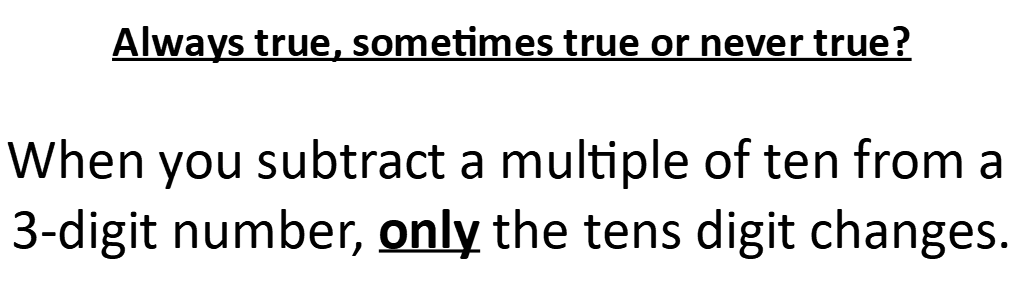 227 - 40 = 287

Is this correct?
How do you know?
‹#›